Здоровье ребенка в наших руках
Цель:
Повысить уровень знаний родителей в области формирования, сохранения и укрепления здоровья детей. 
Познакомить родителей воспитанников с основными факторами, способствующими укреплению и сохранению здоровья детей. 
Формирование у родителей мотивации здорового образа жизни, ответственности за свое здоровье и здоровье своих детей.
Что такое здоровье?
Здоровье — 
 это полное физическое,      духовное, умственное и   социальное благополучие.
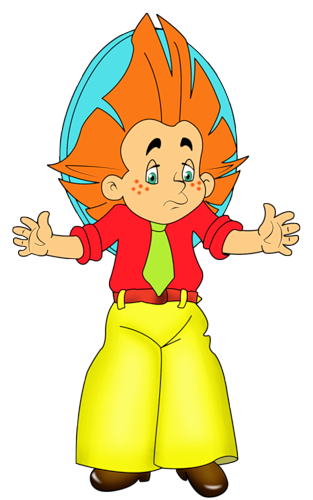 Регламентированные нагрузки
Свежий воздух
Режим дня
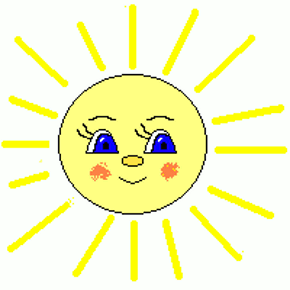 Двигательная активность
Физическая культура
Питание
Водные процедуры
Благоприятная психологическая обстановка в семье
Соблюдение режима дня
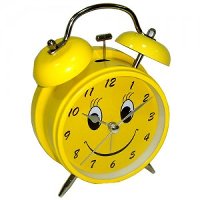 Регламентированные нагрузки
Потеря внимания, капризы, истерики, отказ от деятельности являются сигналом перегрузок!
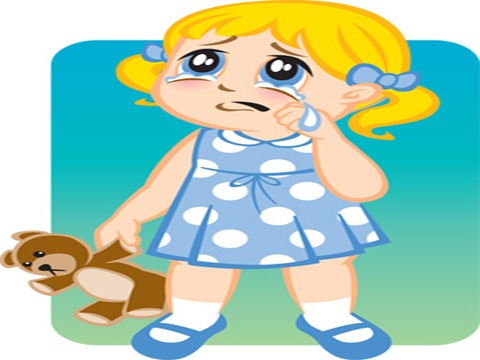 Свежий воздух
Прогулка - наиболее эффективный вид отдыха. Способствует повышению сопротивляемости организма и закаливает его.
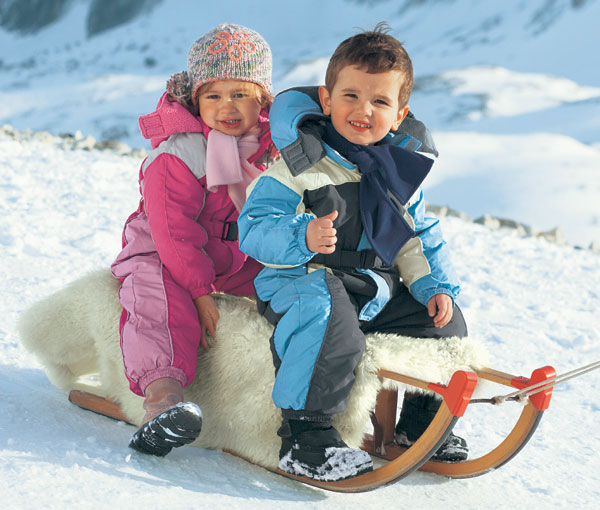 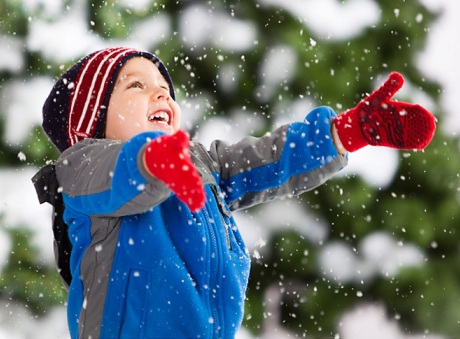 Двигательная активность
Движение – это естественное состояние ребенка
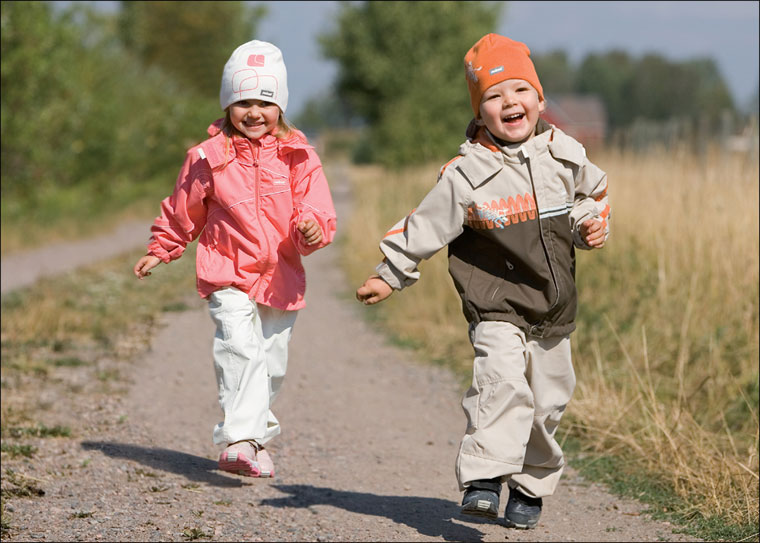 Водные процедуры
Личная гигиена                   Закаливание
обтирание мокрым полотенцем

контрастный душ (обливание ног)

полоскание горла прохладной водой
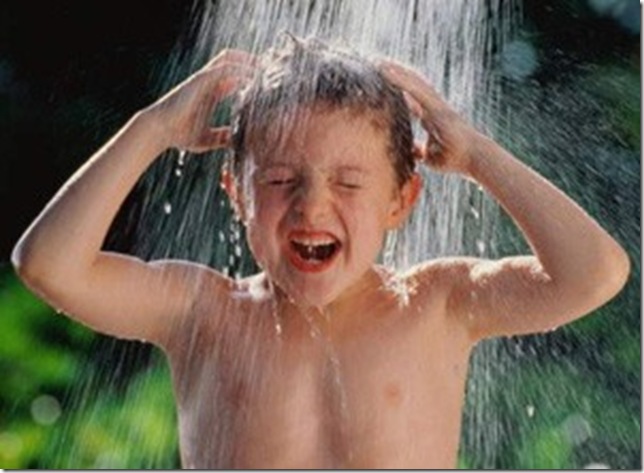 Благоприятная психологическая обстановка в семье
позитивное, доброжелательное настроение всех членов семьи;

ровный, спокойный тон в процессе общения в семье;

единство требований к ребенку со стороны всех членов семьи;

обязательное поощрение ребенка при минимальных успехах и даже при их отсутствии, если ребенок постарался;

при любой возможности осуществление с ребенком телесного и визуального контакта;

организация совместной деятельности с ребенком.
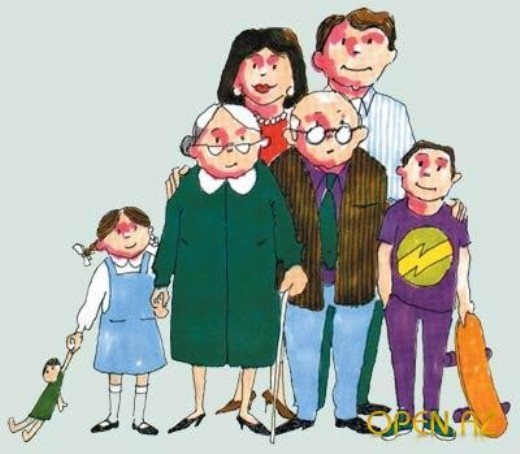 Рациональное питание
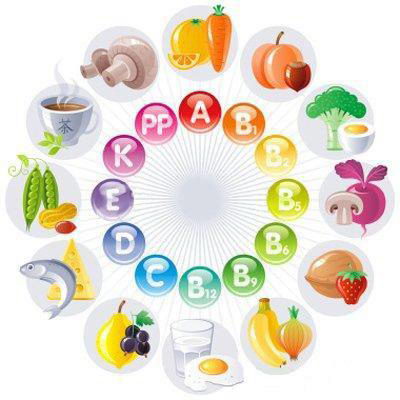 Питание по режиму.

Натуральные богатые витаминами и минеральными веществами продукты.

Фрукты и овощи.
Физическая культура
Занятия физкультурой укрепляют не только физическое здоровье, но и психику ребенка, позитивно влияют на его характер, способствуют развитию волевых качеств, уверенности в себе.
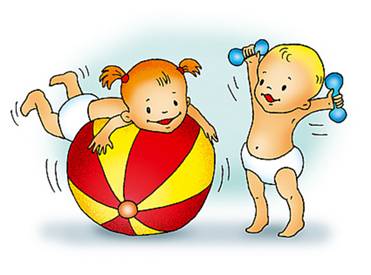 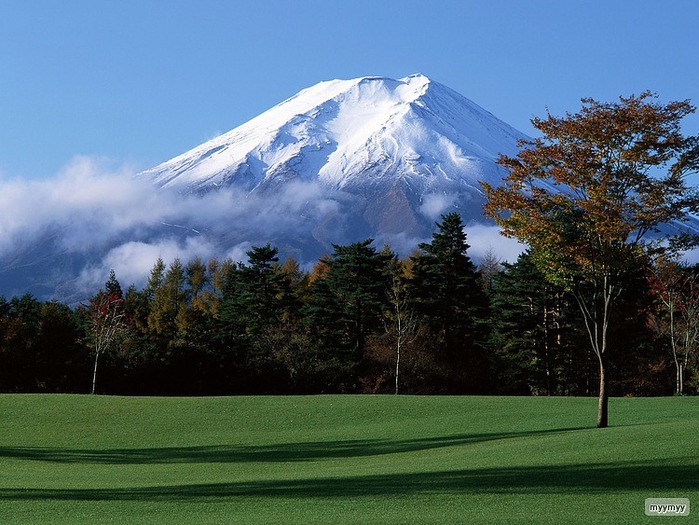 "Здоровье — 
это вершина, которую должен каждый покорить сам" 

(восточная мудрость)
Благодарю за внимание!